DIDAKTICKÉ MODELY KATECHEZE
ThLic. Ing. Marie Zimmermannová, Th.D., 2015 – 2020
Východiska pro rozlišování modelů
Teologie a její proměny:

„školská“ teologie (Tridentský katechismus)
kérygmatická teologie (Zvěstování Ježíše Krista)
Velký antropologický obrat v teologii
Proměna společnosti a církve – projevy:
vztah společnosti k církvi – změna jejího postavení
proměna hodnot a životního stylu
vysoká míra plurality – oslabení či ztráta identity
[Speaker Notes: Vývoj v teologii:]
Modely katecheze - přehled
Naukový model (plod osvícenství)

Modely inspirované katechetickým hnutím 19. a 20. stol.:
Kérygmatický model (od 30. let)
Antropologický model (50. a 60. léta)
Dějinně-prorocký model

Modely aktuální pro 21. století:
Katechumenátní model (souvisí s křesťanskou iniciací)
Inkluzivní model (souvisí s multikulturalitou a zvýšenou mírou rozmanitosti účastníků v mnoha ohledech)
Mezigenerační model

Obdoba těchto modelů se uplatní i v křesťanském náboženském vzdělávání.
Naukový model
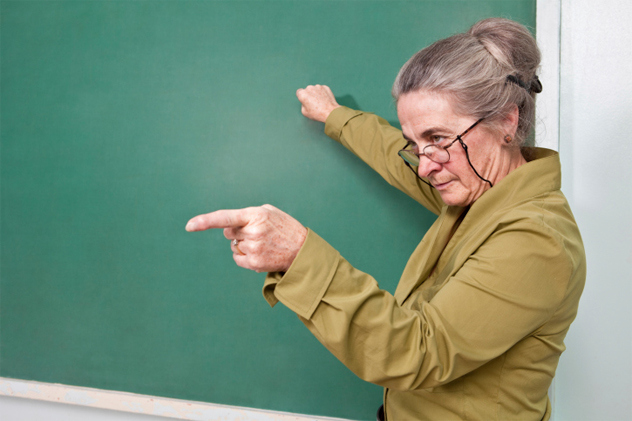 Katechismus
Pravdy víry
Přikázání
Svátosti
Světci


znalosti
apologetika
Kérygmatický model
Láska
Spása
Boží plán
Dějiny spásy
Boží království
Boží lid
Evangelium

identita
smysl a cíl
cesta ... poznání, důvěra, radost, jistota
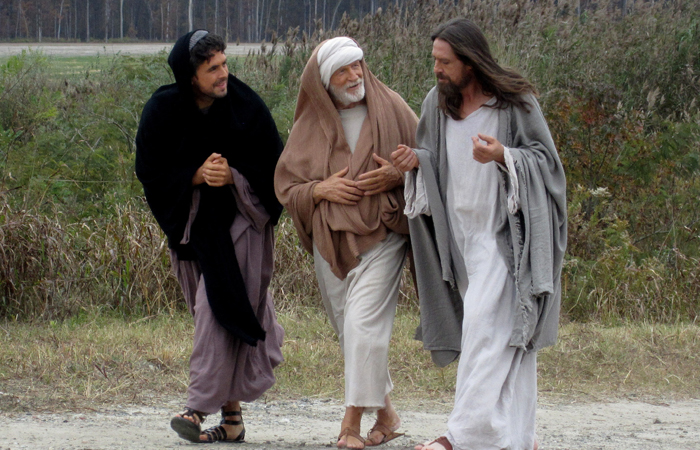 Antropologický model
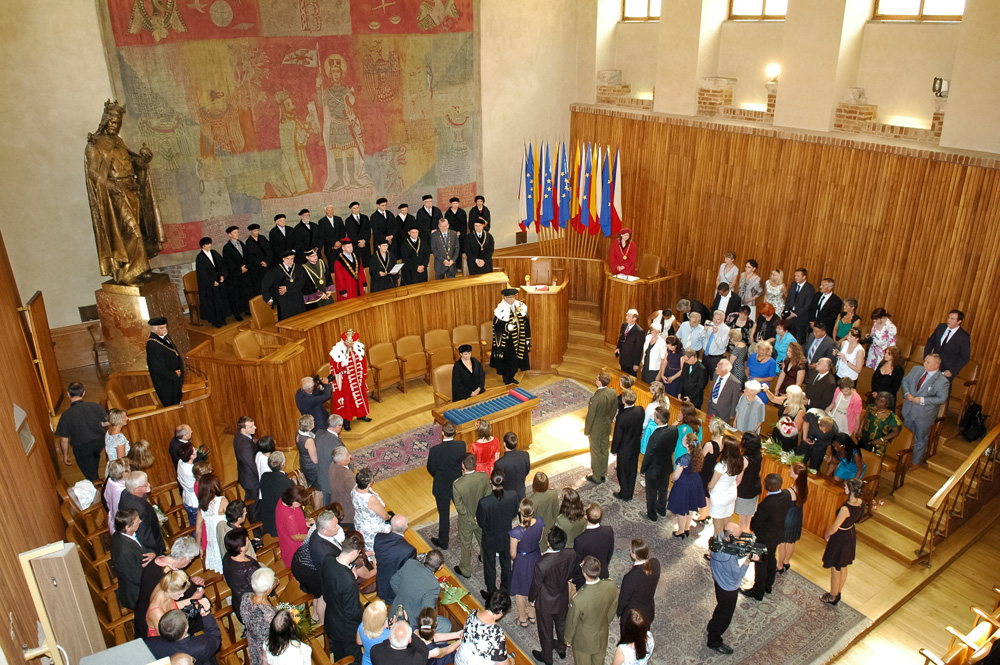 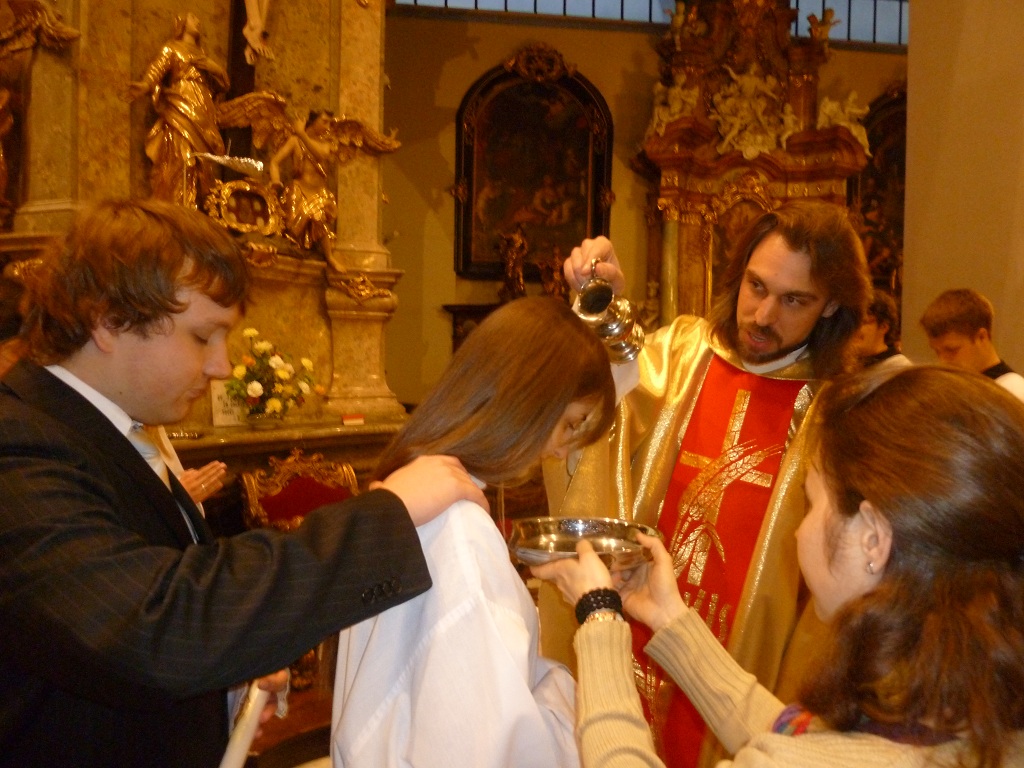 Událost
Pohled víry
Boží slovopro můj život

Poznání
Boží přítomnost
důvěra
podpora společenství
smysl života
Prorocký model
znamení doby
poslání
povolání
morálka
hodnoty
služba
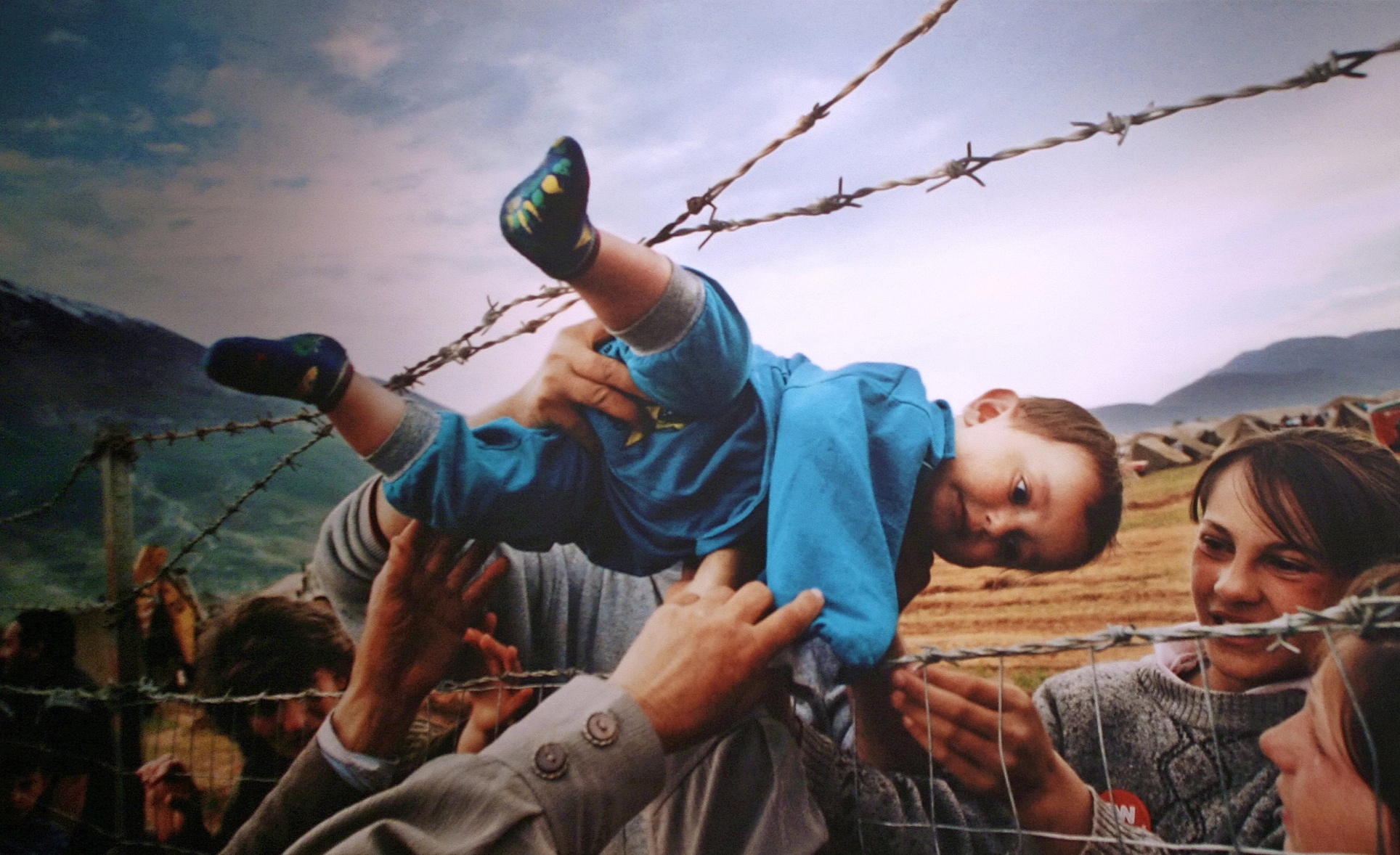 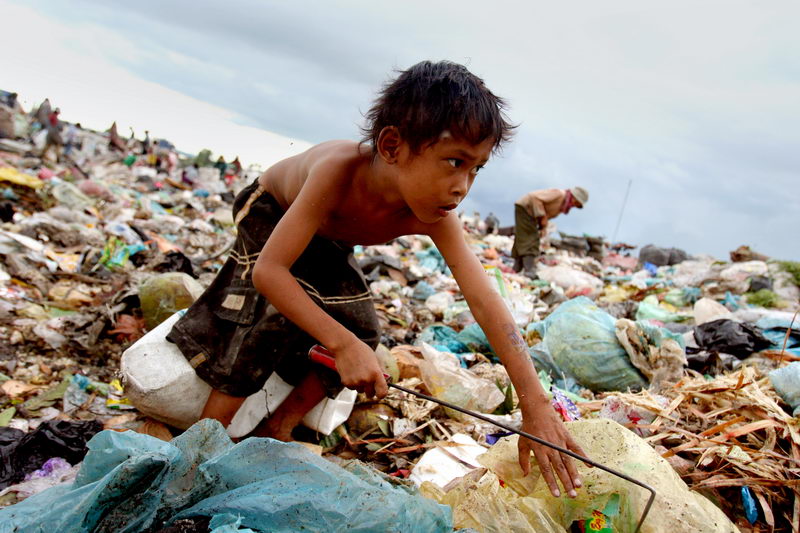 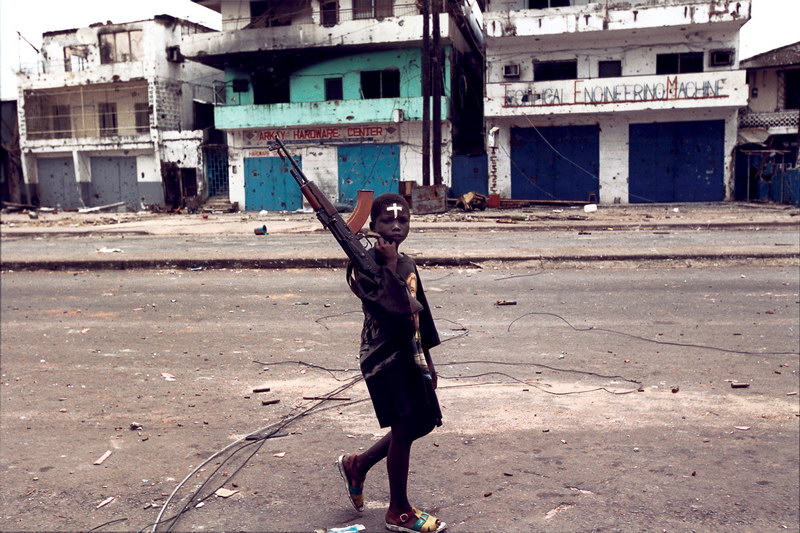 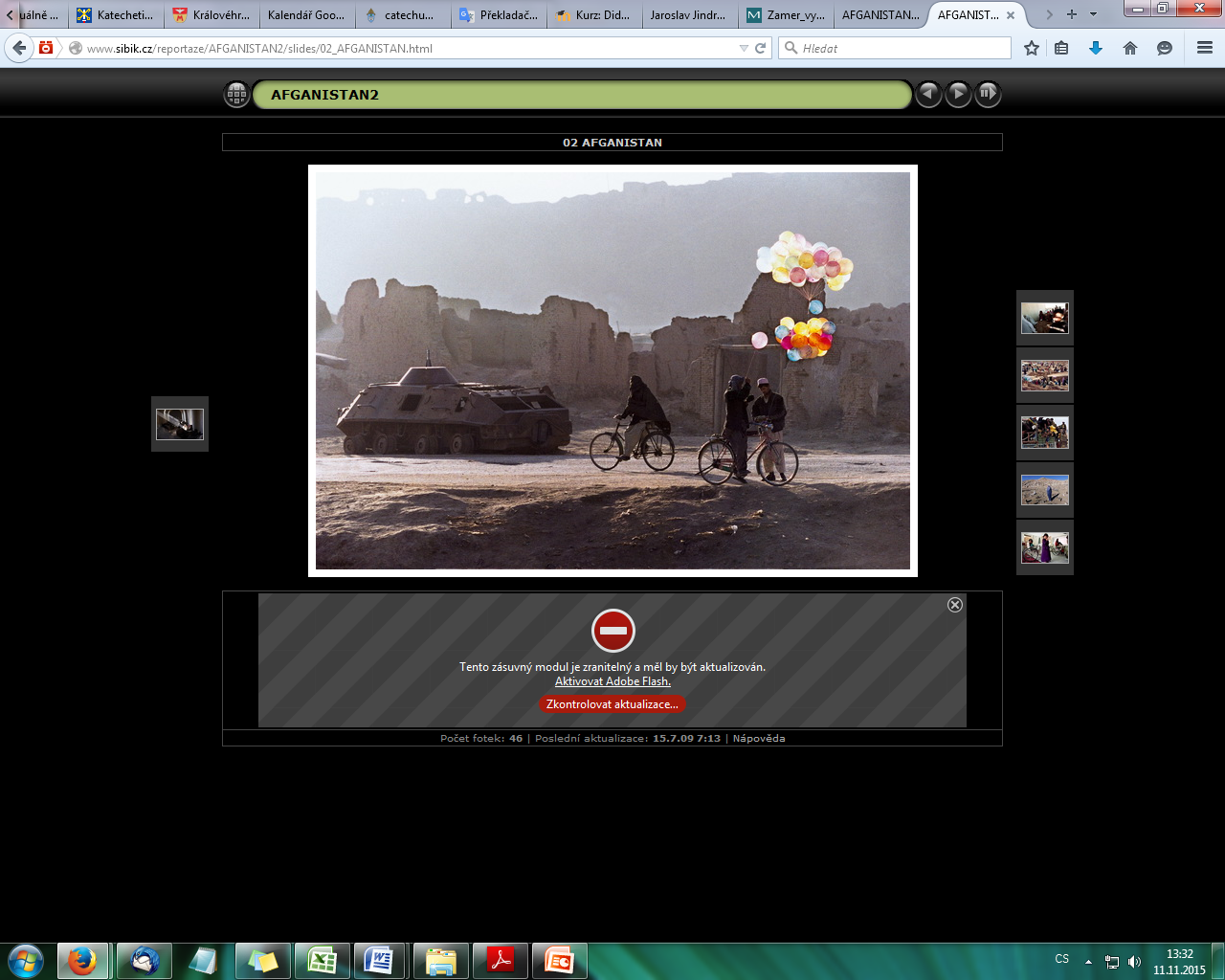 [Speaker Notes: chudoba
zneužívání dětí – dětští vojáci 
válka
migrace]
Porovnání velkých modelů 20. stol.